GAS CHEMISTRY

Take out your reference tables (back page)
 
FIND THECombined Gas Law
1
P1V1T1
P2V2T2
=
2.  Read this this way:
P1V1 over T1 = P2V2 over T2
P1V1T1
P2V2T2
=
3.  What this means is that if you know the original         conditions of pressure, volume, + temperature 
You can determine the new conditions of pressure, volume, and temperature
4.  Pressure can be – kPa, psi, mm of Hg, or atm                          BUT THE SAME UNITS get used                            ON BOTH SIDES of the equal sign
4.  Pressure can be – kPa, psi, mm of Hg, or atm                          BUT THE SAME UNITS get used                            ON BOTH SIDES of the equal sign
      
5.  Volume can be – usually Liters, mL, or cm3                                      BUT THE SAME UNITS get used                          ON BOTH SIDES of the equal sign
4.  Pressure can be – kPa, psi, mm of Hg, or atm                          BUT THE SAME UNITS get used                            ON BOTH SIDES of the equal sign
      
5.  Volume can be – usually Liters, mL, or cm3                                      BUT THE SAME UNITS get used                          ON BOTH SIDES of the equal sign
6.  Temperature MUST BE KELVIN, OR ELSE
7. Your balloon is filled on the ground.  It’s 45.6 liters     in size, it is filled with helium gas to a pressure of     1.20 atm, and the temperature of the gas is 293 K     (20.0°C).  The balloon rises into the atmosphere,     and the temperature drops to 278 K (5.00°C); the     pressure drops to 1.05 atm.   What’s the new     volume of your balloon?        Gas problems have lots of words, but they’re easy.
7. Your balloon is filled on the ground.  It’s 45.6 liters in size, it is filled    with helium gas to a pressure of 1.20 atm, and the temperature of the    gas is 293 K (20.0°C).  The balloon rises into the atmosphere, and the    temperature drops to 278 K (5.00°C); the pressure drops to 1.05 atm.    What’s the new volume of your balloon?
P1V1T1
P2V2T2
=
7. Your balloon is filled on the ground.  It’s 45.6 liters in size, it is filled    with helium gas to a pressure of 1.20 atm, and the temperature of the    gas is 293 K (20.0°C).  The balloon rises into the atmosphere, and the    temperature drops to 278 K (5.00°C); the pressure drops to 1.05 atm.    What’s the new volume of your balloon?                   (1.20 atm)(45.6 L)           (1.05 atm)(V2)                   (293 K)                     (278 K)
P1V1T1
P2V2T2
=
=
7. Your balloon is filled on the ground.  It’s 45.6 liters in size, it is filled    with helium gas to a pressure of 1.20 atm, and the temperature of the    gas is 293 K (20.0°C).  The balloon rises into the atmosphere, and the    temperature drops to 278 K (5.00°C); the pressure drops to 1.05 atm.    What’s the new volume of your balloon?                   (1.20 atm)(45.6 L)           (1.05 atm)(V2)                   (293 K)                     (278 K)       (1.20 atm)(45.6 L)(278 K) = (1.05 atm)(293 K)(V2)                        now finish up, solve for V2
P1V1T1
P2V2T2
=
=
(1.20 atm)(45.6 L)(278 K) = (1.05 atm)(293 K)(V2)
Becomes…
(1.20 atm)(45.6 L)(278 K) (1.05 atm)(293 K)
=  V2
Now carefully cancel out units that can be cancelled.
(1.20 atm)(45.6 L)(278 K) = (1.05 atm)(293 K)(V2)
Becomes…
(1.20 atm)(45.6 L)(278 K) (1.05 atm)(293 K)
=  V2
Now carefully do the math.
(1.20 atm)(45.6 L)(278 K) = (1.05 atm)(293 K)(V2)
Becomes…
(1.20 atm)(45.6 L)(278 K) (1.05 atm)(293 K)
=  V2
15,212.16307.65
L = 49.4  liters   3SF
8.  A weather balloon has been filled with helium to a volume of 65.5 liters, at 1.50 atm, and the gas temperature is 295 K.  At a height of twelve hundred meters, the balloon cools to 265 K, and the volume drops to 62.0 Liters.  What is the pressure in this balloon under these new conditions?
8.  A weather balloon has been filled with helium to a volume of 65.5 liters, at 1.50 atm, and the gas temperature is 295 K.  At a height of twelve hundred meters, the balloon cools to 265 K, and the volume drops to 62.0 Liters.  What is the pressure in this balloon under these new conditions?
P1V1T1
P2V2T2
=
8.  A weather balloon has been filled with helium to a volume of 65.5 liters, at 1.50 atm, and the gas temperature is 295 K.  At a height of twelve hundred meters, the balloon cools to 265 K, and the volume drops to 62.0 Liters.  What is the pressure in this balloon under these new conditions?
P1V1T1
P2V2T2
=
(1.50 atm)(65.5 L)295 K
(P2)(62.0 L)265 K
=
8.  A weather balloon has been filled with helium to a volume of 65.5 liters, at 1.50 atm, and the gas temperature is 295 K.  At a height of twelve hundred meters, the balloon cools to 265 K, and the volume drops to 62.0 Liters.  What is the pressure in this balloon under these new conditions?
P1V1T1
P2V2T2
=
(1.50 atm)(65.5 L)295 K
(P2)(62.0 L)265 K
=
(1.50 atm)(65.5 L)(265 K)  =  (P2)(62.0 L)(295 K)
8.  A weather balloon has been filled with helium to a volume of 65.5 liters, at 1.50 atm, and the gas temperature is 295 K.  At a height of twelve hundred meters, the balloon cools to 265 K, and the volume drops to 62.0 Liters.  What is the pressure in this balloon under these new conditions?
P1V1T1
P2V2T2
=
(1.50 atm)(65.5 L)295 K
(P2)(62.0 L)265 K
=
(1.50 atm)(65.5 L)(265 K)  =  (P2)(62.0 L)(295 K)
8.  A weather balloon has been filled with helium to a volume of 65.5 liters, at 1.50 atm, and the gas temperature is 295 K.  At a height of twelve hundred meters, the balloon cools to 265 K, and the volume drops to 62.0 Liters.  What is the pressure in this balloon under these new conditions?
P1V1T1
P2V2T2
=
(1.50 atm)(65.5 L)295 K
(P2)(62.0 L)265 K
=
(1.50 atm)(65.5 L)(265 K)  =  (P2)(62.0 L)(295 K)

1.42 atm = P2
9.  With TEMPERATURE CONSTANT, we cancel out the temperatures first.         At constant temperature, a sample of (H2S) dihydrogen monosulfide       (stink gas) of 50.0 cm3 and 125 kPa is put into a much larger container and it      expands to 595 cm3.    What is the new pressure of this gas?
P1V1T1
P2V2T2
=
Becomes…
9.  With TEMPERATURE CONSTANT, we cancel out the temperatures first.         At constant temperature, a sample of (H2S) dihydrogen monosulfide       (stink gas) of 50.0 cm3 and 125 kPa is put into a much larger container and it      expands to 595 cm3.    What is the new pressure of this gas?
P1V1T1
P2V2T2
=
Becomes…
P1V1     = P2V2now do the math!
9.   At constant temperature, a sample of (H2S) dihydrogen monosulfide       (stink gas) of 50.0 cm3 and 125 kPa is put into a much larger      container and it expands to 595 cm3.          What is the new pressure of this gas?
P1V1     = P2V2
9.   At constant temperature, a sample of (H2S) dihydrogen monosulfide       (stink gas) of 50.0 cm3 and 125 kPa is put into a much larger      container and it expands to 595 cm3.          What is the new pressure of this gas?
P1V1     = P2V2(125 kPa)(50.0 cm3)  =  (P2)(595 cm3)
9.   At constant temperature, a sample of (H2S) dihydrogen monosulfide       (stink gas) of 50.0 cm3 and 125 kPa is put into a much larger      container and it expands to 595 cm3.          What is the new pressure of this gas?
P1V1     = P2V2(125 kPa)(50.0 cm3)  =  (P2)(595 cm3)

(125 kPa)(50.0 cm3)  = P2(595 cm3)
9.   At constant temperature, a sample of (H2S) dihydrogen monosulfide       (stink gas) of 50.0 cm3 and 125 kPa is put into a much larger      container and it expands to 595 cm3.          What is the new pressure of this gas?
P1V1     = P2V2(125 kPa)(50.0 cm3)  =  (P2)(595 cm3)

(125 kPa)(50.0 cm3)  = P2(595 cm3)
10.5 kPa = P2
10.  At Constant PRESSURE, we start still with the combined gas law, but we cancel       out the pressure BEFORE doing the math.       At constant pressure, a 12.0 liter sample of CO2 gas is at 24.0°C.  If the sample is     cooled to -15.0°C, what’s the new gas volume?                 Start with the combined gas law, but first you can cancel out the pressure                 on both sides, then do a smaller math problem.
P1V1T1
P2V2T2
=
10.  At Constant PRESSURE, we start still with the combined gas law, but we cancel       out the pressure BEFORE doing the math.       At constant pressure, a 12.0 liter sample of CO2 gas is at 24.0°C.  If the sample is     cooled to -15.0°C, what’s the new gas volume?                 Start with the combined gas law, but first you can cancel out the pressure                 on both sides, then do a smaller math problem.
P1V1T1
P2V2T2
=
P1V1T1
P2V2T2
=
10.  At constant pressure, a 12.0 liter sample of CO2 gas is at 24.0°C.  If the sample is cooled to -15.0°C, what’s the new gas volume?
V1T1
V2 T2
=
10.  At constant pressure, a 12.0 liter sample of CO2 gas is at 24.0°C.  If the sample is cooled to -15.0°C, what’s the new gas volume?
V1T1
V2 T2
=
12.0 L 297 K
V2 258 K
=
10.  At constant pressure, a 12.0 liter sample of CO2 gas is at 24.0°C.  If the sample is cooled to -15.0°C, what’s the new gas volume?
V1T1
V2 T2
=
12.0 L 297 K
V2 258 K
=
(12.0 L)(258 K)  =  (V2)(297 K)
10.  At constant pressure, a 12.0 liter sample of CO2 gas is at 24.0°C.  If the sample is cooled to -15.0°C, what’s the new gas volume?
V1T1
V2 T2
=
12.0 L 297 K
V2 258 K
=
(12.0 L)(258 K)  =  (V2)(297 K)
10.4 L = V2
11.  With VOLUME CONSTANT, we cancel out the volumes first.         At a constant volume of 450.0 mL, a sample of carbon dioxide gas is      at 165 kPa, and standard temperature.  If it is heated up to 349 K,       what is the new pressure on this gas?
P1V1T1
P2V2T2
=
Becomes…
11.  With VOLUME CONSTANT, we cancel out the volumes first.         At a constant volume of 450.0 mL, a sample of carbon dioxide gas is      at 165 kPa, and standard temperature.  If it is heated up to 349 K,       what is the new pressure on this gas?
P1V1T1
P2V2T2
=
Becomes…
P1V1T1
P2V2T2
=
11.  With VOLUME CONSTANT, we cancel out the volumes first.         At a constant volume of 450.0 mL, a sample of carbon dioxide gas is      at 165 kPa, and standard temperature.  If it is heated up to 349 K,       what is the new pressure on this gas?
P2 T2
P1 T1
=
11.  With VOLUME CONSTANT, we cancel out the volumes first.         At a constant volume of 450.0 mL, a sample of carbon dioxide gas is      at 165 kPa, and standard temperature.  If it is heated up to 349 K,       what is the new pressure on this gas?
P2 T2
P1 T1
=
165 kPa273 K
=
P2349 K
11.  With VOLUME CONSTANT, we cancel out the volumes first.         At a constant volume of 450.0 mL, a sample of carbon dioxide gas is      at 165 kPa, and standard temperature.  If it is heated up to 349 K,       what is the new pressure on this gas?
P2 T2
P1 T1
=
165 kPa273 K
=
P2349 K
(P2)(273 K)  =  (165 kPa)(349 K)
11.  With VOLUME CONSTANT, we cancel out the volumes first.         At a constant volume of 450.0 mL, a sample of carbon dioxide gas is      at 165 kPa, and standard temperature.  If it is heated up to 349 K,       what is the new pressure on this gas?
P2 T2
P1 T1
=
165 kPa273 K
=
P2349 K
(P2)(273 K)  =  (165 kPa)(349 K)
        P2  = 211 kPa
12.  Fill in this chart to help you guide your way through ALL gas math problems
12.  Fill in this chart to help you guide your way through ALL gas math problems
P1V1T1
P2V2T2
=
P1V1 = P2V2
V1T1
V2T2
=
P2T2
P1T1
=
This gas math is NOT hard.  The combined gas law combines 3 smaller laws into one formula.  If you want, use one formula every time, but if you have a constant temp, or constant volume, or constant pressure, choose any temp, volume or pressure, but make them both the same.  

Or, cancel out the T’s, or cancel out the P’s, or cancel out the V’s before you start the math.  


You must remember ONE THING: Temperature MUST BE KELVIN.  WHY???

You can never have a negative number or a zero in your math denominator.

Centigrade has both zero and negative temperatures all the time, but they wreck the math.
Start gas class #2
14.  Constant Temperature yields                    P1V1 = P2V2  (This is called BOYLE’S LAW)To understand it, let’s look at a balloon that was just blown up.
15.  Draw a picture of this balloon, which we will call the Charlie CO2 Gas Balloon of Today, so that we can talk just about this particular sample of gas.  We could talk about other samples, but right now, let’s ONLY talk about this sample of carbon dioxide.  Ok?
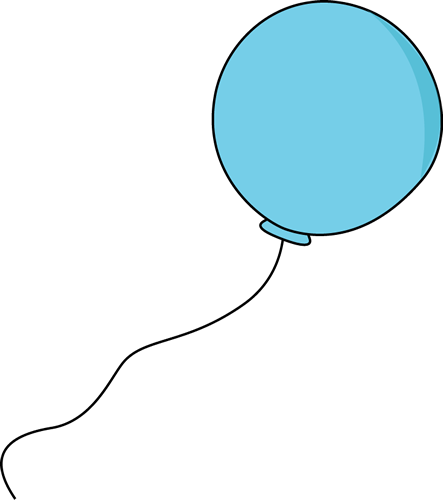 Charlie’s CO2 Gas Balloon of Today
We will use 1.30 atm and 350 mL as our starting pressure and volume.
16.  What happens if I squish it with my                                                    manly man arms?
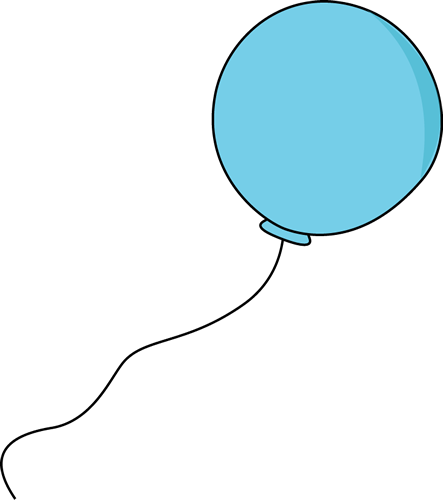 VOLUME GOES

PRESSURE GOES
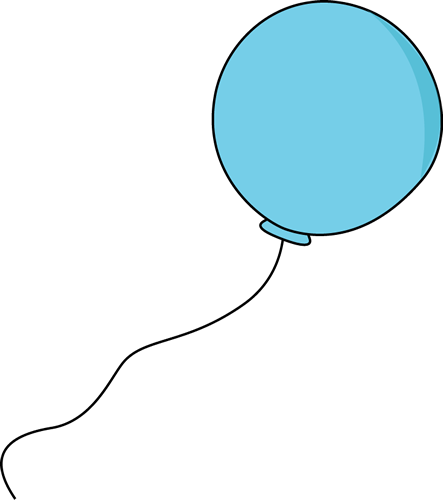 Charlie’s CO2 Gas Balloon squished!
Charlie’s CO2 Gas Balloon of Today
17.  As the VOLUME decreased,  The PRESSURE increased.
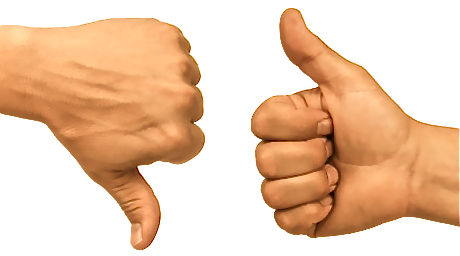 Pressure + Volume act opposite of each other (you knew that would happen)  
Mathematically, this is called being            INVERSELY PROPORTIONAL
18.  Pressure + Volume are INVERSELY PROPORTIONAL.  When one of these variables increases, the other decreases.  

19.  What would happen to the pressure inside the Charlie Balloon if I glued my hands to the balloon, and used my manly arms to pull the balloon bigger?
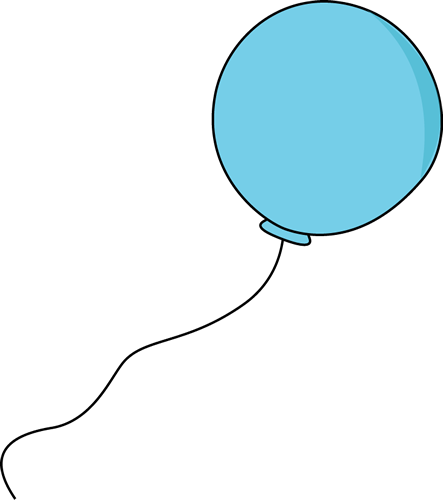 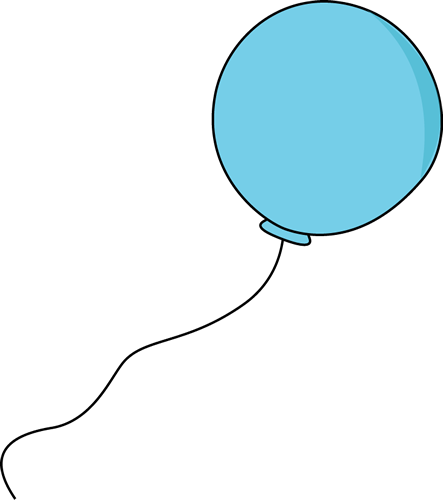 VOLUME GOES

PRESSURE GOES
What would happen to the pressure inside the Charlie Balloon if I glued my hands to the balloon, and used my manly arms to pull the balloon bigger?  

19.  Volume ↑ increased
      Pressure ↓ decreasedBecause pressure and volumeare inversely proportional, and you knew that would happenbefore you met me!
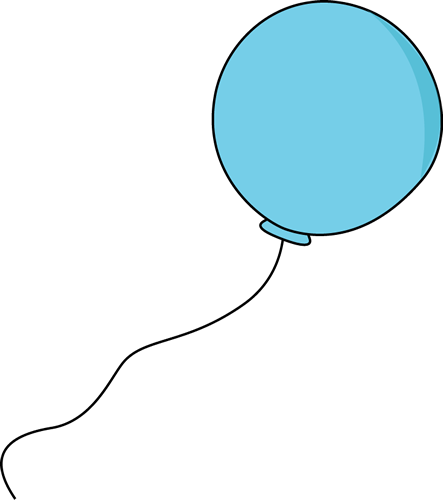 20.  When pressure increases, volume decreases.                 As pressure decreases, volume increases.
Pressure as a function of volume of a gas…
Starting pressure, starting volume1.30 atm + 350 mL
Pressure
volume
20.  When pressure increases, volume decreases.                 As pressure decreases, volume increases.
Pressure as a function of volume of a gas…
Starting pressure, starting volume1.30 atm + 350 mL
Pressure
High Pressure Low Volume
volume
20.  When pressure increases, volume decreases.                 As pressure decreases, volume increases.
Pressure as a function of volume of a gas…
High Volume Low Pressure
Starting pressure, starting volume1.30 atm + 350 mL
Pressure
volume
Because P and V change proportionally, any PxV equals all the other PxV values.
21.  P1V1 = P2V2 = P3V3  etc.
Pressure as a function of volume of a gas…
P2V2
Pressure
P1V1
volume
22.  If we multiply P x V we get                            THE gas constant for this gas.
Pressure as a function of volume of a gas…
Pressureatm
1.30 atm x 350 mL =         455 atm · mL
Volume  mL
22.  P x V = C =  (1.30 atm)(350 mL) = 455 atm · mL                                                                                                                            (cool weirdo units)
Pressure as a function of volume of a gas…
P2V2 = 455 atm·mL
Pressureatm
P1V1 = 455 atm·mL
P3V3 = 455 atm·mL
Volume  mL
23.  EVERY POINT on this graph,           P x V = the constant = 455 atm· mL
24.  Same idea, new gas.  Your nitrogen sample has volume of 3.75 Liters.    It is at a pressure of 125 kPa.     What is the gas constant for this gas?
24.  Your nitrogen sample has volume of 3.75 Liters.   It’s pressure is 125 kPa.           What is the gas constant for this gas?
   P x V = constant
  (125 kPa)(3.75 L) = 469 kPa·L
25.  What if we change the conditions          of your nitrogen gas sample, to 9.75 Liters.        Calculate the new pressure?      (Constant = 469 kPa·L)

    P X V = a constant
    P x V = c
25.  What if we change the conditions of your nitrogen gas sample, to        9.75 Liters.  What happens to the pressure?
For your gas sample the gas constant it 469 kPa·L
So,
P x V = constant
P x 9.75 L = 469 kPa·L
P = 48.1 kPa
Boyle's Law
26.  For any sample of gas, the pressure and volume are             inversely proportional and equal to a constant, so…
P1V1 = P2V2
27.  Boyle’s Law is part of THE COMBINED GAS LAW.
28.  At constant temperature, A sample of neon gas is at           standard pressure and 45.8 liters volume.  If you double       the pressure, what is the new volume?
Do the math in kPa here     Do the math in atm here
28.  At constant temperature, A sample of neon gas is at           standard pressure and 45.8 liters volume.  If you double       the pressure, what is the new volume?
Do the math in kPa here                      Do the math in atm here
P1V1 = P2V2
P1V1 = P2V2
28.  At constant temperature, A sample of neon gas is at           standard pressure and 45.8 liters volume.  If you double       the pressure, what is the new volume?
Do the math in kPa here                      Do the math in atm here
P1V1 = P2V2
(101.3 kPa)(45.8 L) = (202.6 kPa)(V2)
P1V1 = P2V2
28.  At constant temperature, A sample of neon gas is at           standard pressure and 45.8 liters volume.  If you double       the pressure, what is the new volume?
Do the math in kPa here                      Do the math in atm here
P1V1 = P2V2
(101.3 kPa)(45.8 L) = (202.6 kPa)(V2)
P1V1 = P2V2
(101.3 kPa)(45.8 L)202.6 kPa
= V2
28.  At constant temperature, A sample of neon gas is at           standard pressure and 45.8 liters volume.  If you double       the pressure, what is the new volume?
Do the math in kPa here                      Do the math in atm here
P1V1 = P2V2
(101.3 kPa)(45.8 L) = (202.6 kPa)(V2)
P1V1 = P2V2
(101.3 kPa)(45.8 L)202.6 kPa
= V2
22.9 Liters = V2
28.  At constant temperature, A sample of neon gas is at           standard pressure and 45.8 liters volume.  If you double       the pressure, what is the new volume?
Do the math in kPa here                      Do the math in atm here
P1V1 = P2V2
(101.3 kPa)(45.8 L) = (202.6 kPa)(V2)
P1V1 = P2V2
(1 atm)(45.8 L) = (2 atm)(V2)
(101.3 kPa)(45.8 L)202.6 kPa
= V2
22.9 Liters = V2
28.  At constant temperature, A sample of neon gas is at           standard pressure and 45.8 liters volume.  If you double       the pressure, what is the new volume?
Do the math in kPa here                      Do the math in atm here
P1V1 = P2V2
(101.3 kPa)(45.8 L) = (202.6 kPa)(V2)
P1V1 = P2V2
(1 atm)(45.8 L) = (2 atm)(V2)
(101.3 kPa)(45.8 L)202.6 kPa
= V2
(1 atm)(45.8 L)2 atm
= V2
22.9 Liters = V2
28.  At constant temperature, A sample of neon gas is at           standard pressure and 45.8 liters volume.  If you double       the pressure, what is the new volume?
Do the math in kPa here                      Do the math in atm here
P1V1 = P2V2
(101.3 kPa)(45.8 L) = (202.6 kPa)(V2)
P1V1 = P2V2
(1 atm)(45.8 L) = (2 atm)(V2)
(101.3 kPa)(45.8 L)202.6 kPa
= V2
(1 atm)(45.8 L)2 atm
= V2
22.9 Liters = V2
22.9 Liters = V2
29.  A thick rubber balloon has 16.3 liters of oxygen gas inside       at 1.25 atm.  The balloon is squished when you sit on it,        to a volume of 12.8 L.  What’s the new balloon pressure?
29.  A thick rubber balloon has 16.3 liters of oxygen gas inside       at 1.25 atm.  The balloon is squished when you sit on it,        to a volume of 12.8 L.  What’s the new balloon pressure?
P1V1 = P2V2
29.  A thick rubber balloon has 16.3 liters of oxygen gas inside       at 1.25 atm.  The balloon is squished when you sit on it,        to a volume of 12.8 L.  What’s the new balloon pressure?
P1V1 = P2V2
(1.25 atm)(16.3 L) = (P2)(12.8 L)
29.  A thick rubber balloon has 16.3 liters of oxygen gas inside       at 1.25 atm.  The balloon is squished when you sit on it,        to a volume of 12.8 L.  What’s the new balloon pressure?
P1V1 = P2V2
(1.25 atm)(16.3 L) = (P2)(12.8 L)
(1.25 atm)(16.3 L)12.8 L
=  P2
29.  A thick rubber balloon has 16.3 liters of oxygen gas inside       at 1.25 atm.  The balloon is squished when you sit on it,        to a volume of 12.8 L.  What’s the new balloon pressure?
P1V1 = P2V2
(1.25 atm)(16.3 L) = (P2)(12.8 L)
(1.25 atm)(16.3 L)12.8 L
=  P2
29.  A thick rubber balloon has 16.3 liters of oxygen gas inside       at 1.25 atm.  The balloon is squished when you sit on it,        to a volume of 12.8 L.  What’s the new balloon pressure?
P1V1 = P2V2
(1.25 atm)(16.3 L) = (P2)(12.8 L)
(1.25 atm)(16.3 L)12.8 L
=  P2
1.59 atm = P2
30.  Variables to measure gases…
30.  Variables to measure gases…
pressure  you can use any units you know such as:   kilo-Pascals      kPa                                atmospheres     atm        millimeters of mercury  mm Hg             pounds per square inch    psi
30.  Variables to measure gases…
pressure  you can use any units you know such as:   kilo-Pascals      kPa                                atmospheres     atm        millimeters of mercury  mm Hg             pounds per square inch    psi 
volume you can use any units you know, such as:Liters, milliliters, or centimeters cubed (L, mL, or cm3)
30.  Variables to measure gases…
pressure  you can use any units you know such as:   kilo-Pascals      kPa                                atmospheres     atm        millimeters of mercury  mm Hg             pounds per square inch    psi 
volume you can use any units you know, such as:Liters, milliliters, or centimeters cubed (L, mL, or cm3)
temperature of a gas, in KELVINgases can have centigrade temps of zero or negative numbers, but WE CAN’T put zeros or negative numbers into our math denominators or the math crashes.
30.  Variables to measure gases…
pressure  you can use any units you know such as:   kilo-Pascals      kPa                                atmospheres     atm        millimeters of mercury  mm Hg             pounds per square inch    psi 
volume you can use any units you know, such as:Liters, milliliters, or centimeters cubed (L, mL, or cm3)
temperature of a gas, in KELVINgases can have centigrade temps of zero or negative numbers, but WE CAN’T put zeros or negative numbers into our math denominators or the math crashes.   
 number of moles   (they’re back!)
Let’s IMAGINE what happens when we put a balloon into hot water, and one into cold water
31.  What happens to balloon size?
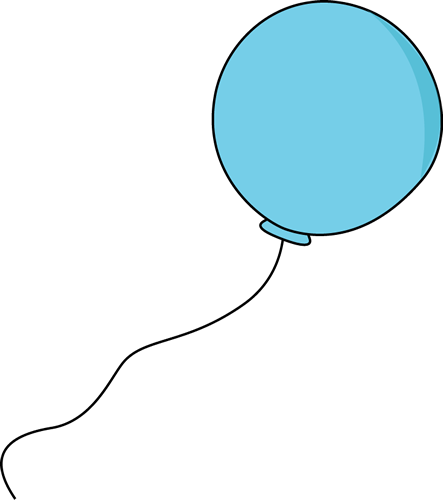 Into HOT water
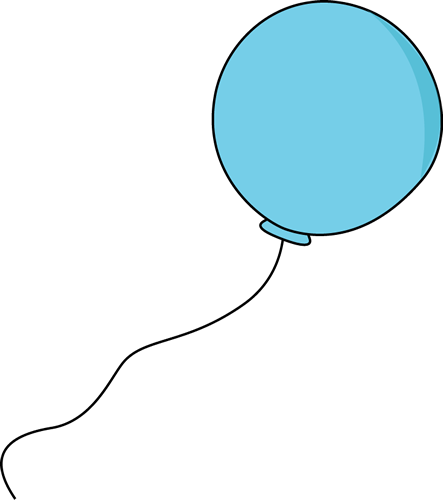 Into COLD water
Let’s see what happens when we put a balloon into hot water, and one into cold water.  Let’s predict that first.
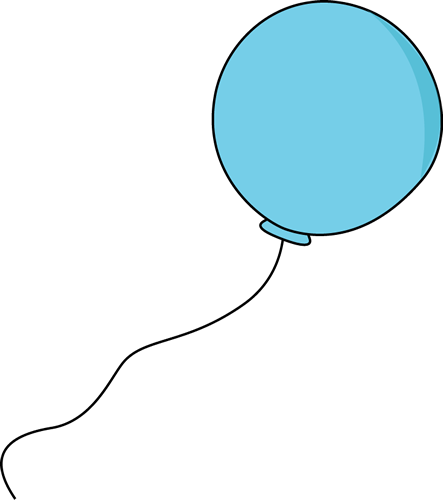 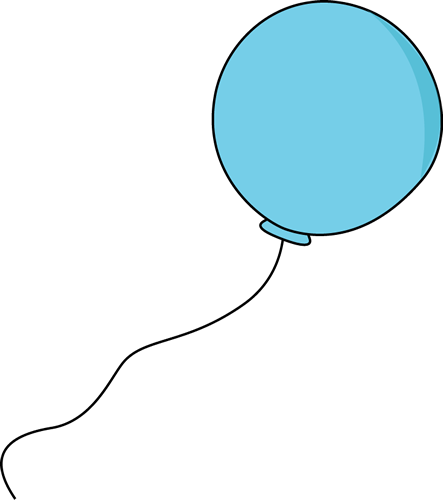 Into HOT water
GetsBIGGER
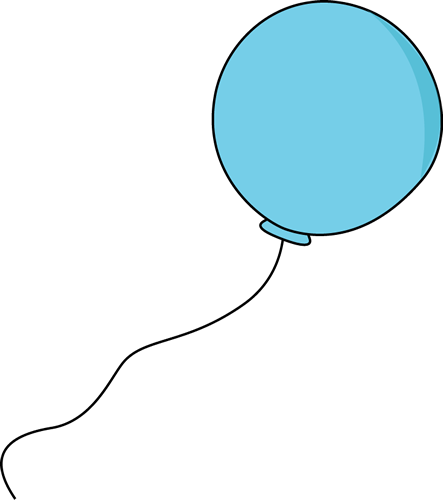 Into COLD water
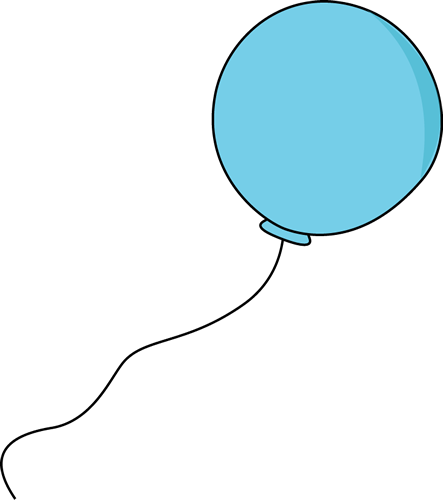 getssmaller
32.  When BOTH variables move in the same direction, at the same time, 

It’s called DIRECTLY PROPORTIONAL.   

As the temperature increases, so does volume.

As the temperature decreases, so does volume.


                                     Temperature and Volume Are Directly Proportional
Temp.
Volume
Let go before this happens.  
If a kid in the mall, and lets go of their balloon, they cry.  

If Dad ties the balloon to their wrist, there’s no crying.

That is until they go outside to the car in the winter, then they do cry.

Until they get home, and their Dad explains chemistry to them at a 4 year old level.

Like this…
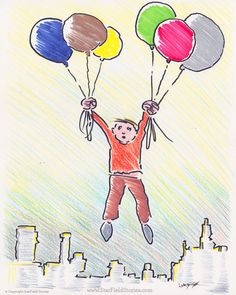 33.  Volume + Temperature of a gas are                  DIRECTLY PROPORTIONAL
Hotter temps = bigger balloons.            Lower temps = smaller balloons.
34.  DRAW these two graphs carefully*
Temp as a Function of Volume                                  Volume as a Function of Temp
temp
volume
volume
temp
*Note graph title difference, and the placement of the Y and X     axis labels.     This is important.
33.  Volume + Temperature of a gas are                  DIRECTLY PROPORTIONAL
Hotter temps = bigger balloons.            Lower temps = smaller balloons.
34.  DRAW these two graphs carefully*
Temp as a Function of Volume                                  Volume as a Function of Temp
temp
volume
volume
temp
*Note graph title difference, and the placement of the Y and X     axis labels.     This is important.
35.  DRAW these graphs that show        DIRECTLY PROPORTIONAL
ALL GRAPHS HERE SHOW DIRECTLY PROPORTIONAL.  Both variables move in the same direction, both increase, or both decrease, but they do not have to change at the same rate, just in the same direction.
Gas Class #3 starts next
Real vs. Ideal Gases
This will be out there, but you are smart enough to grasp this.  To teach we discuss “ideal gases”, which are not real.  They are the theoretical concept of gases.  There are NO examples of ideal gases, any more than there is a Superman or Wonder Woman.  We understand them, but we know they are fake.  
They are used to help kids learn what gases are, how gases remain gases, etc.  
There are NO examples of ideal gases.  There are many examples of real gases:  oxygen, nitrogen, carbon dioxide, helium, etc.
36.  Ideal Gases vs. Real Gases

A.  Ideal gases do not exist, except as the idea of a       “perfect” gas.   Like Wonder Woman, she’s not really real,        but she is perfect.
36.  Ideal Gases vs. Real Gases

A.  Ideal gases do not exist, except as the idea of a       “perfect” gas.   Like Wonder Woman, she’s not really real,        but she is perfect.  

B.  Real gases are real.  They are the ones you know,       like N2, CO2, O2, NH3, He, etc.
36.  Ideal Gases vs. Real Gases

A.  Ideal gases do not exist, except as the idea of a       “perfect” gas.   Like Wonder Woman, she’s not really real,        but she is perfect.  

B.  Real gases are real.  They are the ones you know,       like N2, CO2, O2, NH3, He, etc.  

C.  Gases remain gases because of the kinetic molecular      theory of gases.
36.  Ideal Gases vs. Real Gases

A.  Ideal gases do not exist, except as the idea of a       “perfect” gas.   Like Wonder Woman, she’s not really real,        but she is perfect.  

B.  Real gases are real.  They are the ones you know,       like N2, CO2, O2, NH3, He, etc.  

C.  Gases remain gases because of the kinetic molecular      theory of gases.

D.  Ideal gases can never become liquid, no matter the temp       or pressure, because they’re FAKE.
36.  Ideal Gases vs. Real Gases

A.  Ideal gases do not exist, except as the idea of a       “perfect” gas.   Like Wonder Woman, she’s not really real,        but she is perfect.  

B.  Real gases are real.  They are the ones you know,       like N2, CO2, O2, NH3, He, etc.  

C.  Gases remain gases because of the kinetic molecular      theory of gases.

D.  Ideal gases can never become liquid, no matter the temp       or pressure, because they’re FAKE.  

E.  Real gases can become liquid or solid.
37.  Real gases act more ideally with these conditions

     High temperature and low pressure.  When you compare different gases to each other, you can know which of them is the MOST IDEAL or the LEAST IDEAL.
38.  Gases at high temperature have high Kinetic Energy, they bang around so hard, they are less likely to stick together and form into liquids.  

39.  Gases at low pressure have less collisions with each other, the are less likely to form into liquids.
40.  If you had 2.45 liters of neon, of       carbon dioxide, and propane (C3H8)       gases, all at STP, which gas would act        MOST IDEAL?  Use the chart.
40.  If you had 2.45 liters of neon, of       carbon dioxide, and propane (C3H8)       gases, all at STP, which gas would act        MOST IDEAL?  Use the chart.
40.  If you had 2.45 liters of neon, of       carbon dioxide, and propane (C3H8)       gases, all at STP, which gas would act        MOST IDEAL?  Use the chart.
40.  If you had 2.45 liters of neon, of       carbon dioxide, and propane (C3H8)       gases, all at STP, which gas would act        MOST IDEAL?  Use the chart.
41.  At the same temperature and pressure, the smallest gas particles would act “more ideally”  than the larger molecule gases.  
Since neon is made up of single atoms, it would be most ideal.  Propane (C3H8) is the largest particle gas, it would be least ideal in this list.
A quick reminder of pressure unit conversions..42. Convert 1.06 atm into      millimeters of mercury





43.  Change 844 mm of Hg      into kilopascals
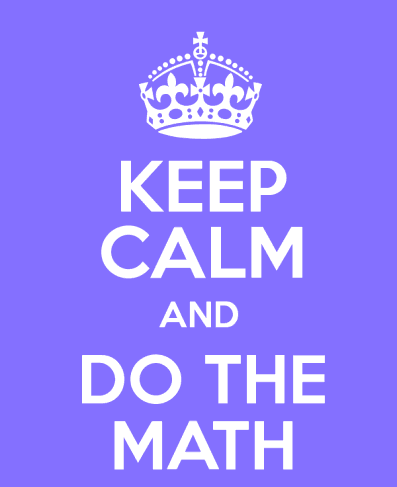 A quick reminder of pressure unit conversions..42. Convert 1.06 atm into      millimeters of mercury





43.  Change 844 mm of Hg      into kilopascals
760 mm Hg1.0 atm
1.06 atm1
X
= 806 mm Hg (3SF)
A quick reminder of pressure unit conversions..42. Convert 1.06 atm into      millimeters of mercury





43.  Change 844 mm of Hg      into kilopascals
760 mm Hg1.0 atm
1.06 atm1
X
= 806 mm Hg (3SF)
101.3 kPa760 mm Hg
844 mm Hg1
X
=  112 kPa    (3SF)
44.  When a rigid cylinder containing methane gas           at 273 Kelvin and is at 125 kPa is warmed to         295 Kelvin, the pressure changes.            What is the new pressure of this gas?           What does a rigid cylinder imply?
44.  When a rigid cylinder containing methane gas           at 273 Kelvin and is at 125 kPa is warmed to         295 Kelvin, the pressure changes.            What is the new pressure of this gas?           What does a rigid cylinder imply?       VOLUME IS CONSTANT HERE!

We will do the math with the volume cancelled out, then do the math again with the volume included.
44.  When a rigid cylinder containing methane gas at 273 Kelvin and is at 125 kPa is warmed up to 295 Kelvin, the pressure changes.  What is the new pressure of this gas? VOLUME IS CONSTANT HERE!  There are 2 things to think about.  Cancel the volume out of the original formula, or just pick a volume that stays the same.  Here it is both ways.
P2V2 T2
P1V1 T1
P2 T2
P1 T1
=
=
44.  When a rigid cylinder containing methane gas at 273 Kelvin and is at 125 kPa is warmed up to 295 Kelvin, the pressure changes.  What is the new pressure of this gas? VOLUME IS CONSTANT HERE!  There are 2 things to think about.  Cancel the volume out of the original formula, or just pick a volume that stays the same.  Here it is both ways.
P2V2 T2
P1V1 T1
P2 T2
P1 T1
=
=
P2295 K
125 kPa273 K
=
44.  When a rigid cylinder containing methane gas at 273 Kelvin and is at 125 kPa is warmed up to 295 Kelvin, the pressure changes.  What is the new pressure of this gas? VOLUME IS CONSTANT HERE!  There are 2 things to think about.  Cancel the volume out of the original formula, or just pick a volume that stays the same.  Here it is both ways.
P2V2 T2
P1V1 T1
P2 T2
P1 T1
=
=
P2295 K
125 kPa273 K
=
135 kPa  = P2
44.  When a rigid cylinder containing methane gas at 273 Kelvin and is at 125 kPa is warmed up to 295 Kelvin, the pressure changes.  What is the new pressure of this gas? VOLUME IS CONSTANT HERE!  There are 2 things to think about.  Cancel the volume out of the original formula, or just pick a volume that stays the same.  Here it is both ways.
P2V2 T2
P1V1 T1
P2 T2
P1 T1
=
=
P2295 K
125 kPa273 K
P2(22.4 L)295 K
(125 kPa)(22.4 L)273 K
=
=
135 kPa  = P2
44.  When a rigid cylinder containing methane gas at 273 Kelvin and is at 125 kPa is warmed up to 295 Kelvin, the pressure changes.  What is the new pressure of this gas? VOLUME IS CONSTANT HERE!  There are 2 things to think about.  Cancel the volume out of the original formula, or just pick a volume that stays the same.  Here it is both ways.
P2V2 T2
P1V1 T1
P2 T2
P1 T1
=
=
P2295 K
125 kPa273 K
P2(22.4 L)295 K
(125 kPa)(22.4 L)273 K
=
=
135 kPa  = P2
135 kPa  = P2
45.  Avogadro’s Hypothesis

(This is so important, consider putting this statement (and diagram) in a frame, and hang it in your bathroom, forever.)  COPY THIS:
“Equal volumes of DIFFERENT gases, at THE SAME temperature & pressurehave the SAME number of moles, and the SAME number of particles.”
Avogadro’s Hypothesis
“Equal volumes of DIFFERENT gases, at THE SAME temperature and pressure have the SAME number of moles, and the SAME number of particles.”
Avogadro’s Hypothesis
“Equal volumes of DIFFERENT gases, at THE SAME temperature and pressure have the SAME number of moles, and the SAME number of particles.”
Avogadro’s Hypothesis
“Equal volumes of DIFFERENT gases, at THE SAME temperature and pressure have the SAME number of moles, and the SAME number of particles.”
Avogadro’s Hypothesis
“Equal volumes of DIFFERENT gases, at THE SAME temperature and pressure have the SAME number of moles, and the SAME number of particles.”
Avogadro’s Hypothesis
“Equal volumes of DIFFERENT gases, at THE SAME temperature and pressure have the SAME number of moles, and the SAME number of particles.”
Compare these (do them only if you don’t believe me!)

If you have 5.48 liters of He(G) and CO2(G) and NH3(G) all at STP, how many moles of each gas, and how many particles of each gas are present?

You could do the math, or look hard NOW…
If you have 5.48 liters of He(G) at STP, how many      moles of helium, and how many particles (atoms)      of helium are present?
5.48 L He1
1 mole He22.4 L He
=  0.245 moles He  (3 SF)
X
0.245 moles He1
6.02 x 1023 atoms He1 mole He
X
1.47 x 1023 atoms He  (3 SF)
If you have 5.48 liters of CO2(G) at STP, how many      moles of helium, and how many particles (atoms)      of helium are present?
5.48 L He1
1 mole He22.4 L He
=  0.245 moles He  (3 SF)
X
0.245 moles He1
6.02 x 1023 atoms He1 mole He
X
1.47 x 1023 molecules CO2  (3 SF)
If you have 5.48 liters of NH3(G) at STP, how many      moles of helium, and how many particles (atoms)      of helium are present?
5.48 L He1
1 mole He22.4 L He
=  0.245 moles He  (3 SF)
X
0.245 moles He1
6.02 x 1023 atoms He1 mole He
X
1.47 x 1023 molecules NH3  (3 SF)
Gas Class #4 is next
Regents Exam:  January 2011
47  Under which conditions of temperature and pressure does          carbon dioxide gas behave most like an ideal gas?
    (1) low temperature + low pressure          (2) low temperature + high pressure
     (3) high temperature + low pressure         (4) high temperature + high pressure
Regents Exam:  January 2011
47  Under which conditions of temperature and pressure does          carbon dioxide gas behave most like an ideal gas?
    (1) low temperature + low pressure          (2) low temperature + high pressure
     (3) high temperature + low pressure         (4) high temperature + high pressure              (3) high temperature and low pressure
Regents Exam:  August 2010

48  Which gas sample at STP has the same total number of       molecules as 2.0 liters of CO2(G) at STP?
    (1) 5.0 L of CO2(G)                         (3) 3.0 L of H2S(G)
    (2) 2.0 L of Cl2(G)                           (4) 6.0 L of He(G)
Regents Exam:  August 2010

48  Which gas sample at STP has the same total number of       molecules as 2.0 liters of CO2(G) at STP?
    (1) 5.0 L of CO2(G)                         (3) 3.0 L of H2S(G)
    (2) 2.0 L of Cl2(G)                           (4) 6.0 L of He(G)                  (2) 2.0 L of Cl2(G)
The Can Crush Demo                   Pressure is directly proportional to Temperature
Water in can converts to steam with q = mHV

Steam pushes up, pushing air out of the can.
The can fills with H2O(G) at normal pressure (the top is open)
Heat up some water in a can with a hot plate
Then!  Wow!  The steam condenses when the temperature drops when the can is inverted into the cool water.  As temperature drops, so does the pressure inside the can, and the air pressure is now able to crush the can.  Temperature & pressure are directly proportional.  

49.  Let’s draw a graph to show this relationship        Temperature as a function of Pressure
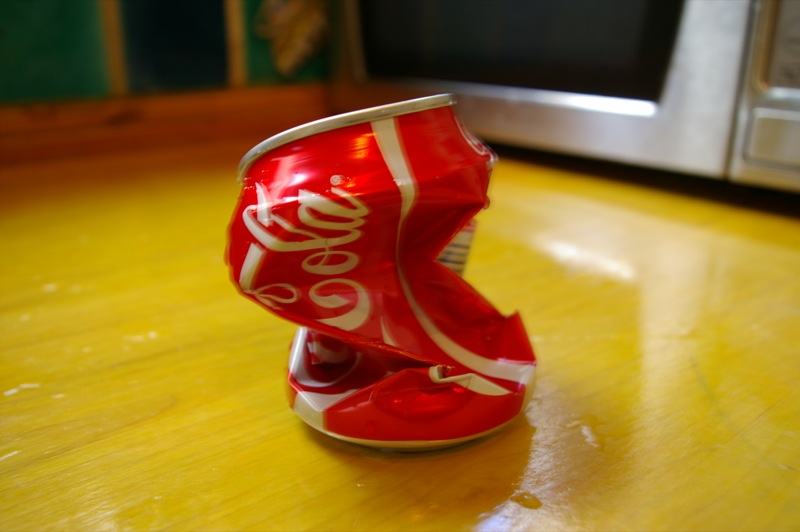 Temperature decreases, pressure decreases too.  Temperature + pressure are DIRECTLY PROPORTIONAL.  

49.  Let’s draw a graph to show this relationship, Temperature as a function of Pressure
T
P
Temperature decreases, pressure decreases too.  Temperature + pressure are DIRECTLY PROPORTIONAL.  

49.  Let’s draw a graph to show this relationship, Temperature as a function of Pressure
T
P
50.  Write this formula.  Now LOOK at the formula, and SEE the math hiding in plain sight.
P1V1T1
P2V2 T2
=
This is the WHOLE combined gas law formula.  All gas problems can be solved with it.  We like this formula.  Really, we do.  

Say it once or twice:  We like you combined gas law; we love you too!
51.  Write this RED FORMULA
P1V1T1
P2V2 T2
=
52.  P1V1 = P2V2   is in a multiplication relationship.  The ONLY way that can stay equal is if as ONE variable increase, the other decreases in the same proportion.

53.  P and V are inversely proportional .
54.  Write this RED formula.
P1V1T1
P2V2 T2
=
55.  P and T are in a division relationship.  The only way       this stays equal is if the variables both increase, or       both decrease at the same time. 
56.  Pressure and Temp         are directly proportional
P2T2
P1T1
=
57.  Write this RED formula.
P1V1T1
P2V2 T2
=
58.  V and T are in a division relationship.  The only way         this stays equal is if the variables both increase, or         both decrease at the same time.59.  Volume and Temp are        Directly Proportional
V2T2
V1T1
=
60.  Kinetic Molecular Theory of Gases.  You need to be familiar with these 7 points.  Make flashcards and learn them (the truth and the “fibs”).
A. Gas Particles are in random, constant, straight line motion.
This is TRUE, particles (atoms or molecules) only move straight, no curves or loops allowed.   If gases slowed down, they’d clump up into liquids, which is not allowed if you want to be a gas.  
Both ideal and real gases follow this exactly.
Gas particles are separated from each other by vast distances from each other, relative to their actual sizes.Particles take up MUCH LESS space of a gas compared to the “empty” volume the particles move in. Both ideal and real gases follow this exactly.
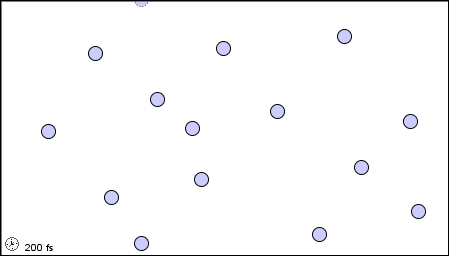 C.  The particles of gas act as small hard spheres.    They are not really hard (the nuclei are just surrounded by electrons, which are also “mostly not there”) but they do bang into each other a lot and bounce off each other too.  They ACT like small, hard spheres, but molecules all have shape, and hardly any real gases are “spherical”.
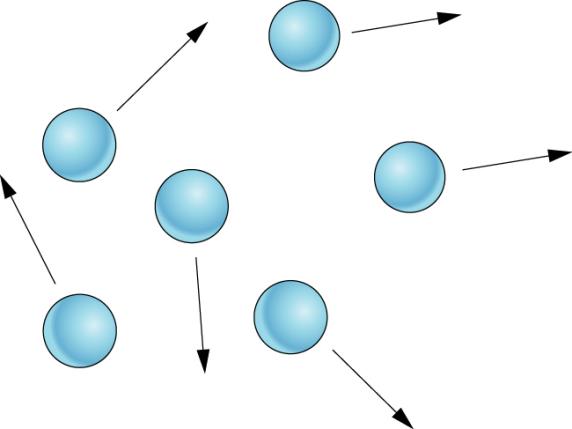 D.  The gas particles (atoms or molecules) have no attraction      or repulsion for each other.     This is not really true, the gas atoms or molecules DO have some attraction for each    other, and some repel from each other.  This does lead to a decrease in the total kinetic    energy of the gas - which would eventually slow the particles down until they could    form into a liquid.  
  Gases generally do not become liquids, because the small loss of energy caused by the     weak, but real attraction and repulsion is offset by the Sun’s energy (every day).
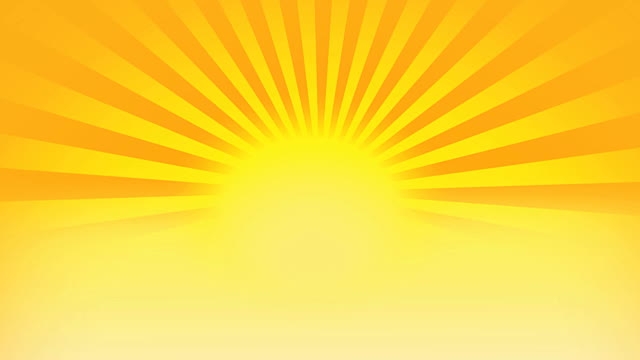 E.  The collisions between gas particles are ELASTIC.        Gas particles do transfer their energy from particle to      particle when they collide, but they DO LOSE SOME      energy.  This isn’t quite true either, but it seems like it is.  All of the gases that I know about always stay gases.  If there was a loss of energy due to the collisions creating heat, then the gases would literally slow down and turn into a liquid.   

They don’t turn in to liquids.  They do give off some heat (remember in lab).  
But that heat loss is made up bythe Sun everyday.
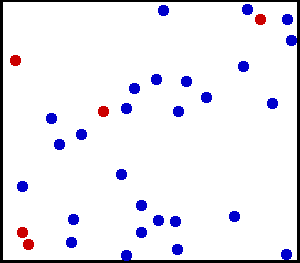 F.  Ideal gases can be compressed indefinitely but they remain         gases.  They do NOT become liquids (or worse! Solids).  
     This is also untrue.  Real gases (all gases) can be compressed only so far before they      become liquids.  But gases in our real life appear to always remain gases.
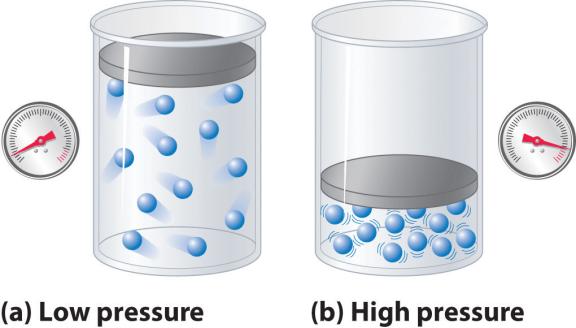 The average Kinetic Energy is directly proportional to the   Kelvin Temperature of a gas.

      Kinetic energy and temperature always move together.        KE increased, then Temp increases at the same time.      KE decreases, then the Temp decreases too.
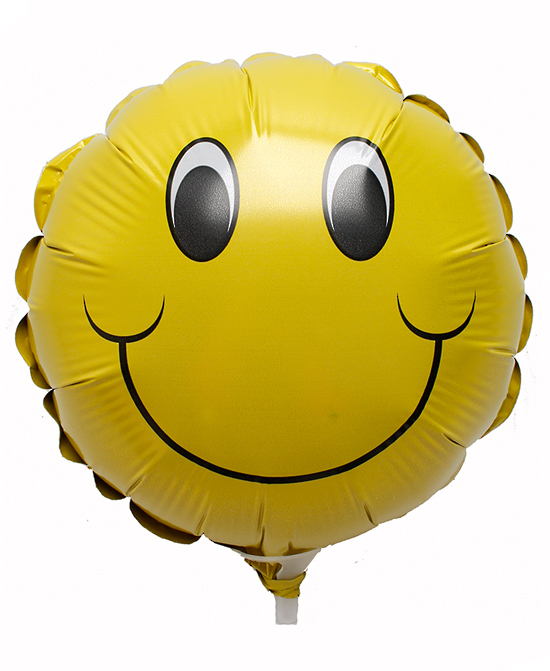 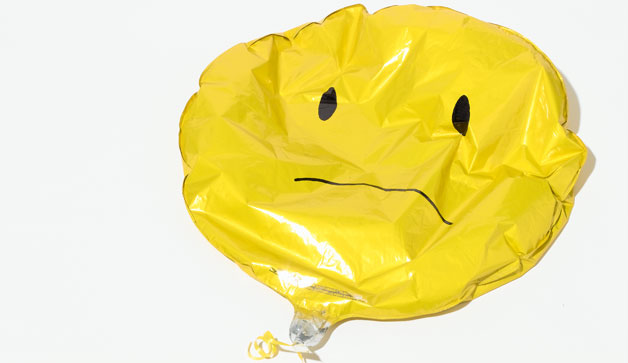 Cold balloons, with low Kinetic Energy, have weaker and less collisions.

Hot balloons, with high Kinetic Energy, have greater and more frequent collisions.
Review
61.  Draw these three graphs, casually, but correctly.    Use P, V, and T for axis labels.         Draw proper lines.  Indicate if each graph is directly or inversely proportional.
Volume as a function of Temperature.
Pressure as a function of Volume.
Pressure as a function of Temperature.
61.  Draw these three graphs, casually, but correctly.    Use P, V, and T for axis labels.         Draw proper lines.  Indicate if each graph is directly or inversely proportional.
Volume as a function of Temperature.
Pressure as a function of Volume.
Pressure as a function of Temperature.
V
T
DIRECTLY Proportional              INVERSELY Proportional            DIRECTLY Proportional

This middle graph is hard to draw, but it’s a smooth curve-alicious curve
61.  Draw these three graphs, casually, but correctly.    Use P, V, and T for axis labels.         Draw proper lines.  Indicate if each graph is directly or inversely proportional.
Volume as a function of Temperature.
Pressure as a function of Volume.
Pressure as a function of Temperature.
V
P
T
V
DIRECTLY Proportional              INVERSELY Proportional            DIRECTLY Proportional

This middle graph is hard to draw, but it’s a smooth curve-alicious curve
61.  Draw these three graphs, casually, but correctly.    Use P, V, and T for axis labels.         Draw proper lines.  Indicate if each graph is directly or inversely proportional.
Volume as a function of Temperature.
Pressure as a function of Volume.
Pressure as a function of Temperature.
V
P
P
T
V
T
DIRECTLY Proportional              INVERSELY Proportional            DIRECTLY Proportional

This middle graph is hard to draw, but it’s a smooth curve-alicious curve
June 2011
62  According to the kinetic molecular theory, the particles of an ideal gas      1.  have no potential energy                                                2.  are separated by great distances, compared to their size      3.  have strong intermolecular forces                                  4. are arranged in a regular, repeated geometric pattern
June 2011
62  According to the kinetic molecular theory, the      particles of an ideal gas
    (2) are separated by great distances,           compared to their size
63 Which temperature change would cause a sample of an      ideal gas to double in volume while the pressure is held      constant?
    (1) from 400. K to 200. K            
    (2) from 200. K to 400. K
    (3) from 400.°C to 200.°C          
    (4) from 200.°C to 400.°C
63 Which temperature change would cause a sample of an      ideal gas to double in volume while the pressure is held      constant?

      (2) from 200. K to 400. K
June 2010
64 A sample of gas confined in a cylinder with a movable piston      is kept at constant pressure. The volume of the gas doubles      when the temperature of the gas is changed from
      (1) 400. K to 200. K                         (3) 400.°C to 200.°C
      (2) 200. K to 400. K                         (4) 200.°C to 400.°C
June 2010
64 A sample of gas confined in a cylinder with a movable piston      is kept at constant pressure. The volume of the gas doubles      when the temperature of the gas is changed from
      (1) 400. K to 200. K                         (3) 400.°C to 200.°C
      (2) 200. K to 400. K                         (4) 200.°C to 400.°C     (2) 200. K to 400. K
January 2010
65  Under which conditions of temperature and      pressure would a 1-liter sample of a real gas      behave most like an ideal gas?
      (1) 100 K and 0.1 atm                   (2) 100 K and 10 atm      (3) 500 K and 0.1 atm                   (4) 500 K and 10 atm
January 2010
65  Under which conditions of temperature and      pressure would a 1-liter sample of a real gas      behave most like an ideal gas?
      (1) 100 K and 0.1 atm                   (2) 100 K and 10 atm      (3) 500 K and 0.1 atm                   (4) 500 K and 10 atm     (3) 500 K and 0.1 atm
66.  Here is a graph from gas chemistry.  What relationship can it represent?1.  Pressure as a function of Volume          2.  Pressure as a function of Temperature3.  Volume as a function of Temperature            4.  Temperature as a function of Kinetic Energy
A
B
66.  Here is a graph from gas chemistry.  What relationship might it show?1.  Pressure as a      function of       volume
It has to be pressure and volume, this graph is inversely proportional.  As one variable increases, the other decreases.
June 2010
67  What is the volume of a gas at 2.00 atm, and 360. Kelvin, if it’s          original volume was 307 Liters at 385 Kelvin and 0.250 atm?
June 2010
67  What is the volume of a gas at 2.00 atm, and 360. Kelvin, if it’s        original volume was 307 Liters at 385 Kelvin and 0.250 atm?
P2V2 T2
P1V1 T1
=
June 2010
67  What is the volume of a gas at 2.00 atm, and 360. Kelvin, if it’s        original volume was 307 Liters at 385 Kelvin and 0.250 atm?
P2V2 T2
P1V1 T1
=
(2.00 atm)(V2)360 K
(0.250 atm)(307 L)385 K
=
June 2010
67  What is the volume of a gas at 2.00 atm, and 360. Kelvin, if it’s        original volume was 307 Liters at 385 Kelvin and 0.250 atm?
P2V2 T2
P1V1 T1
=
(2.00 atm)(V2)360 K
(0.250 atm)(307 L)385 K
=
27630770
= V2     = 35.9 Liters
January 2010
68  Under which conditions of temperature and pressure         would a 1-liter sample of a real gas behave LEAST       like an ideal gas?
   (1) 356 K and 1.2 atm              (2) 356 K and 4.0 atm
   (3) 459 K and 1.2 atm              (4) 500 K and 4.0 atm
January 2010
68  Under which conditions of temperature and pressure         would a 1-liter sample of a real gas behave LEAST       like an ideal gas?
 (2) 356 K and 4.0 atm COLDEST & HIGHEST PRESSURE
When we celebrate gases.  Here’s how to do well:
1  You will be able to write out the KMT and explain each of the parts.
2  You will be able to draw 3 graphs, showing the relationships between:
         Pressure + Volume, pressure + temperature, volume + temperature.
3  You will be able to state and explain Avogadro’s Hypothesis
4  You will be able to calculate any pressure conversions
5  You will be able to calculate any type of combined gas law problems
6  You will describe the difference between real and ideal gases
7   You will have read the BASICS twice. 

The celebration will be short, sweet, and hopefullyfor you, a fairly low pressure event   (haha)